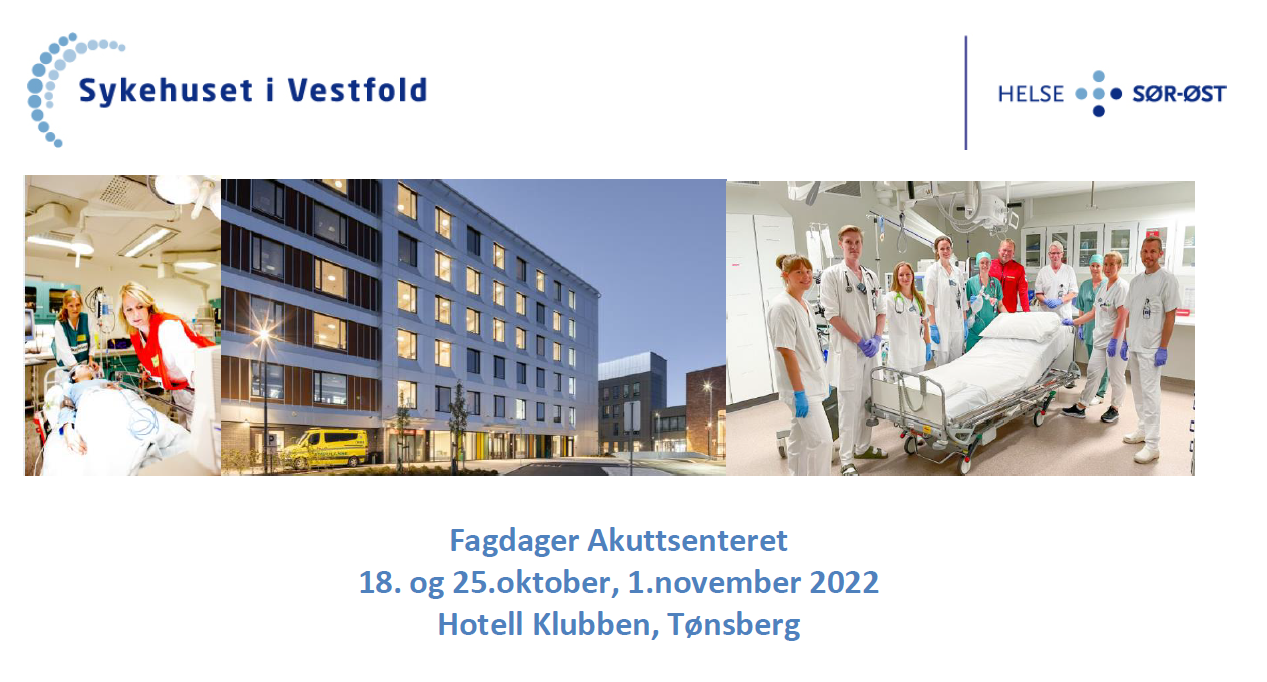 Akuttsenteret
Vidar Ruddox
Flyteffektivitet vs ressurseffektivitet
Vidar Ruddox
Akuttsenteret
19.04.2023
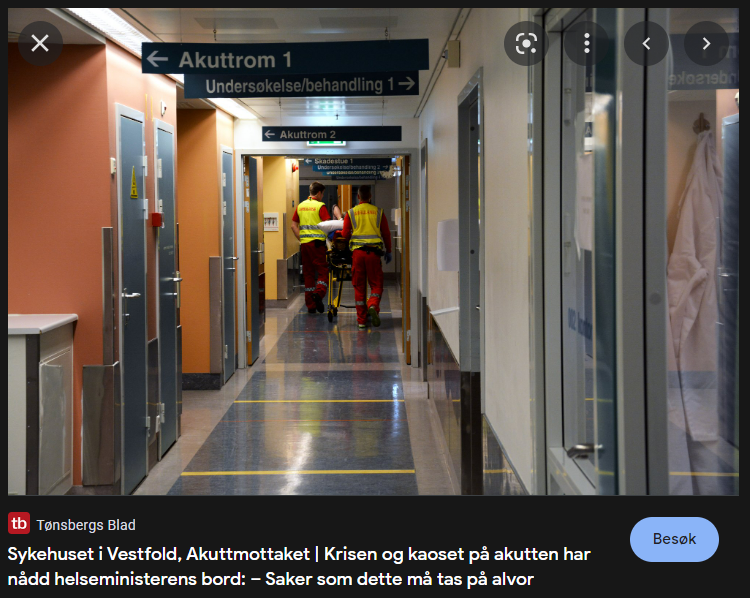 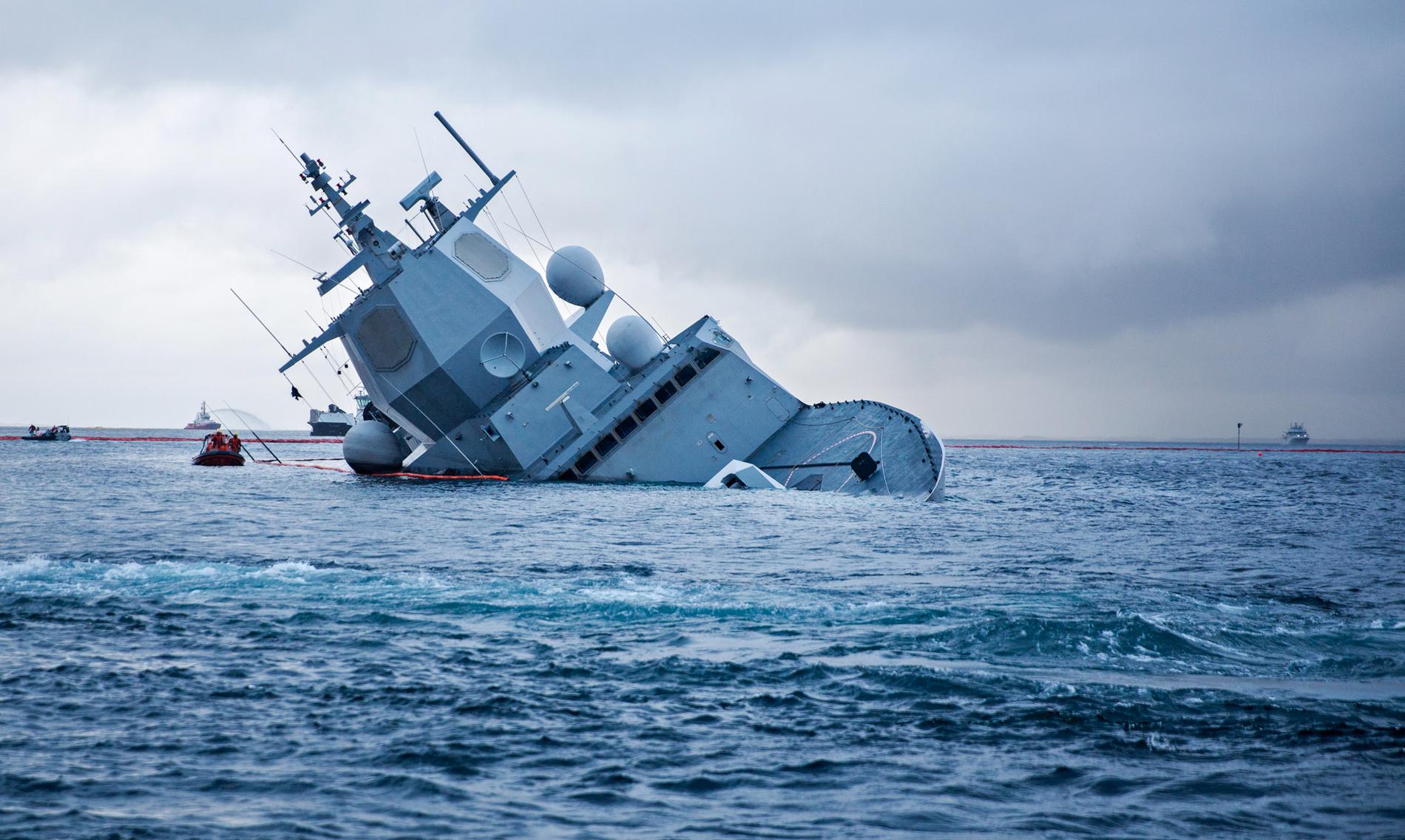 St. Olavs 2018 - Tiltak
A – Synlig og tydelig ledelse
B – Ombygging: Areal samsvarer med drift
C – Akuttpoliklinikk med korttidsobservasjon
D – Samhandlingstelefon, dialog med primærhelsetjenesten
E – Akutt og mottaksmedisin (AMM spesialitet)
F – Standardiserte pasientforløp
G – 24/7 beleggskoordinator og samarbeid med sengeposter
H – Kompetansefremmende tiltak
Crowding / kø
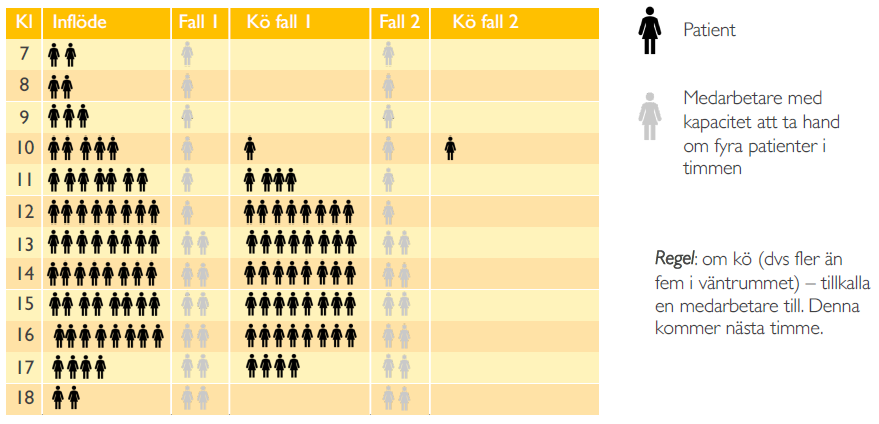 09.05.2023
Crowding / kø
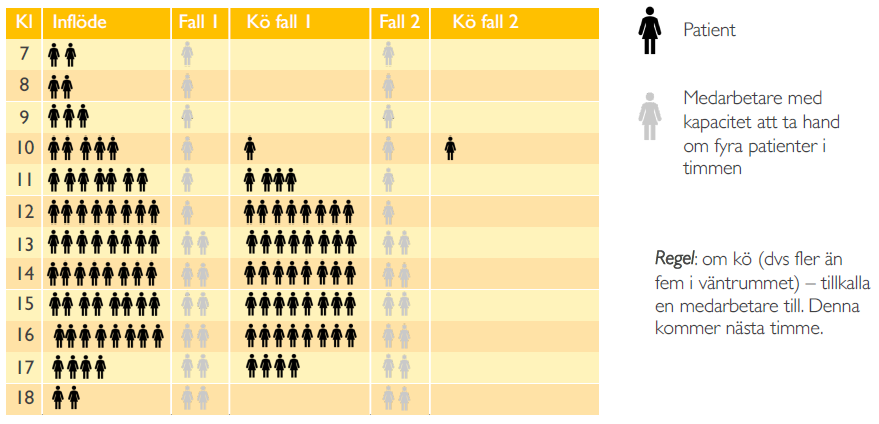 09.05.2023
Crowding / kø
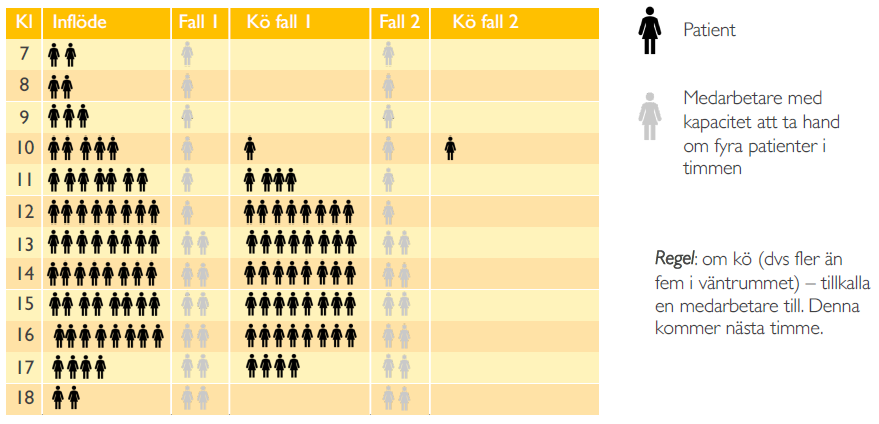 09.05.2023
Crowding / kø
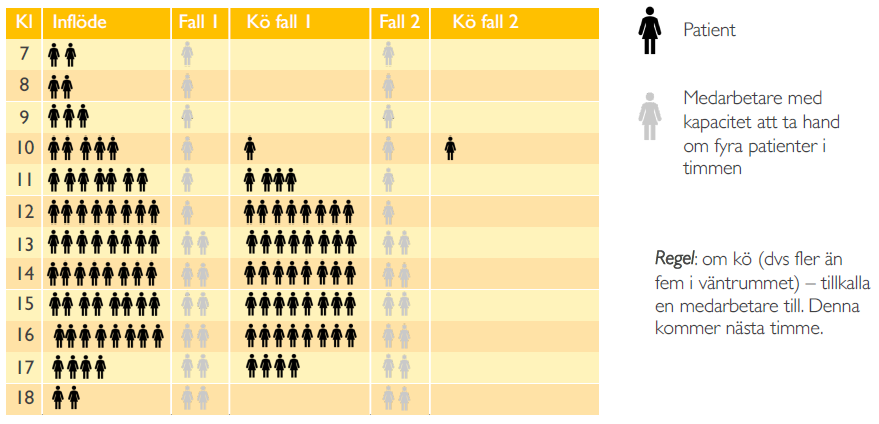 09.05.2023
Crowding / kø
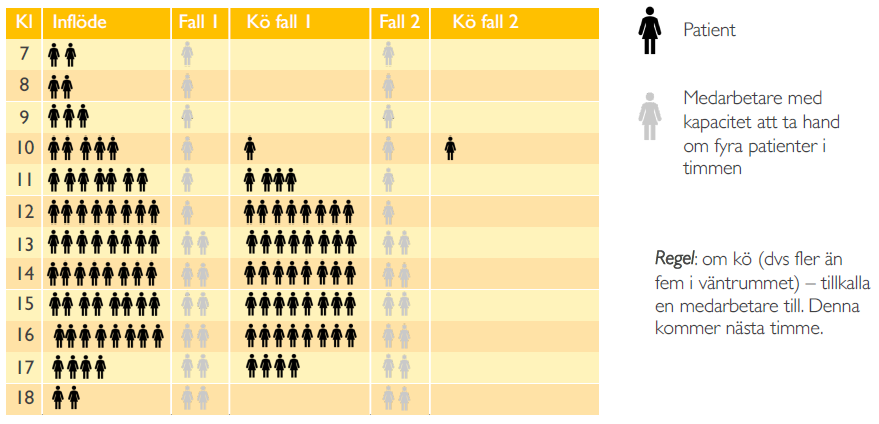 09.05.2023
Crowding / kø
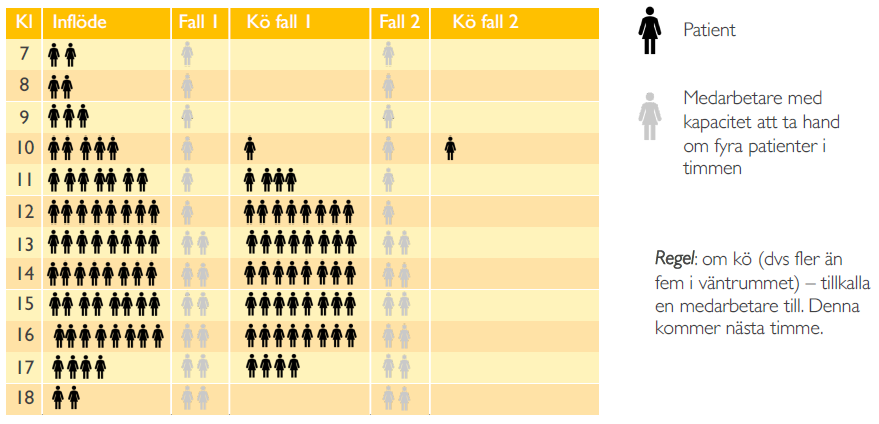 09.05.2023
Crowding / kø
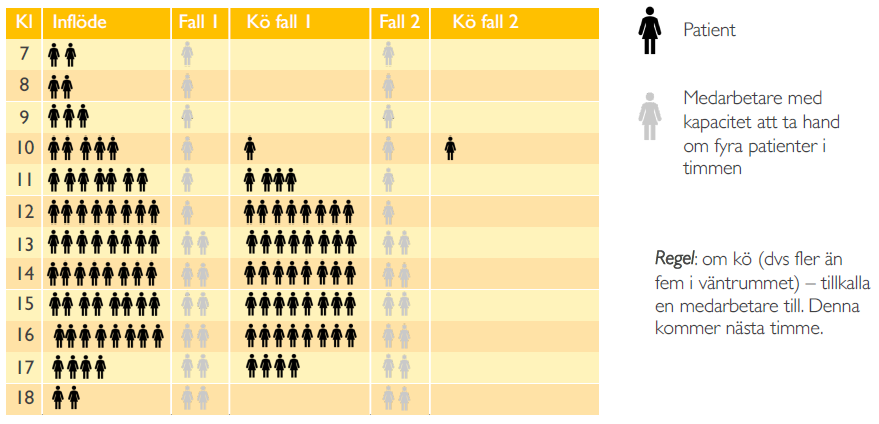 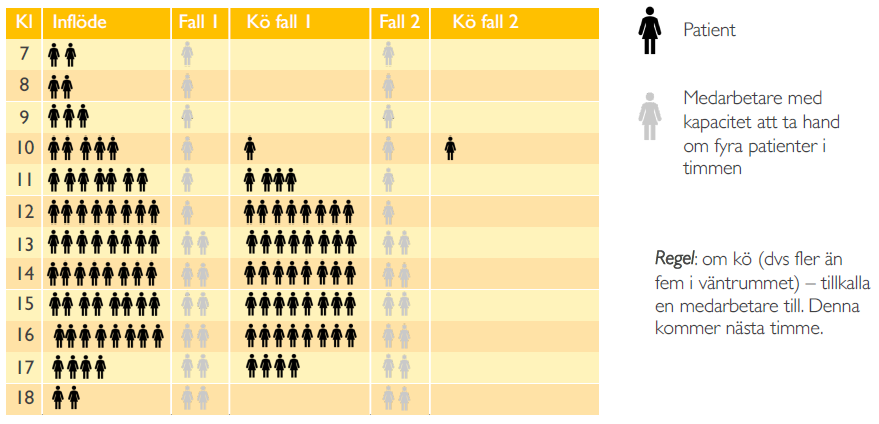 09.05.2023
Crowding / kø
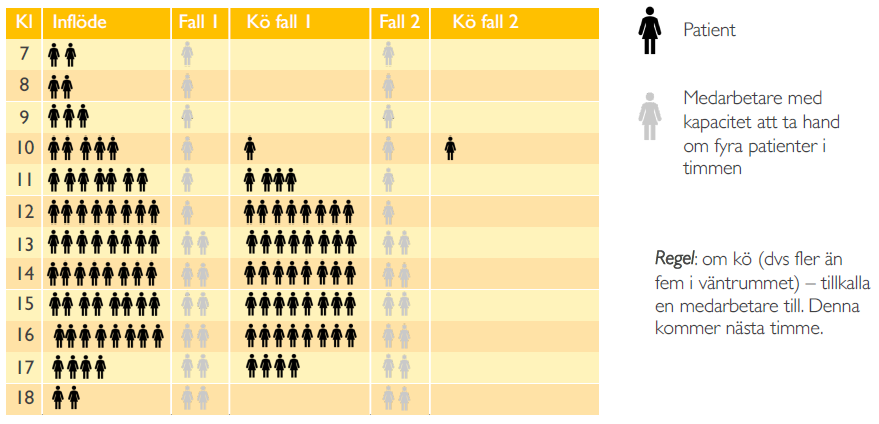 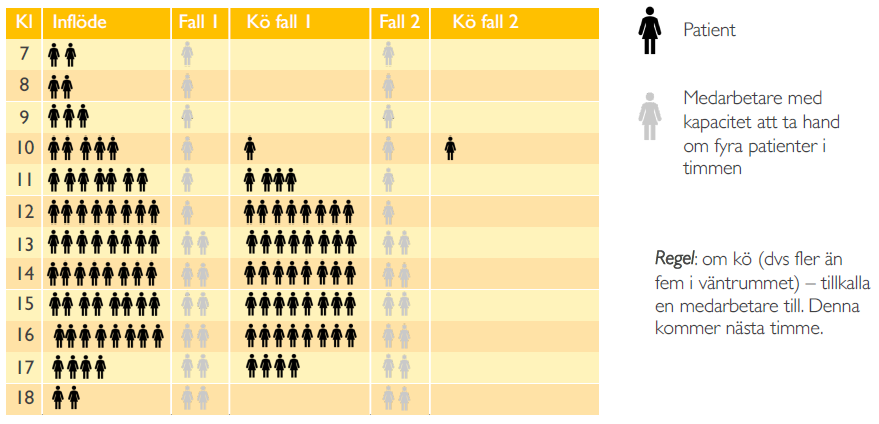 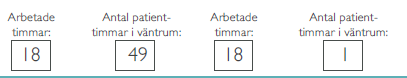 09.05.2023
Crowding / kø
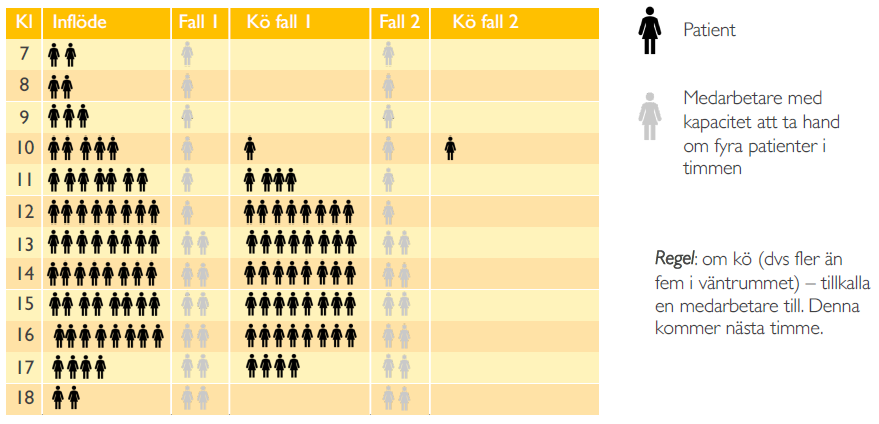 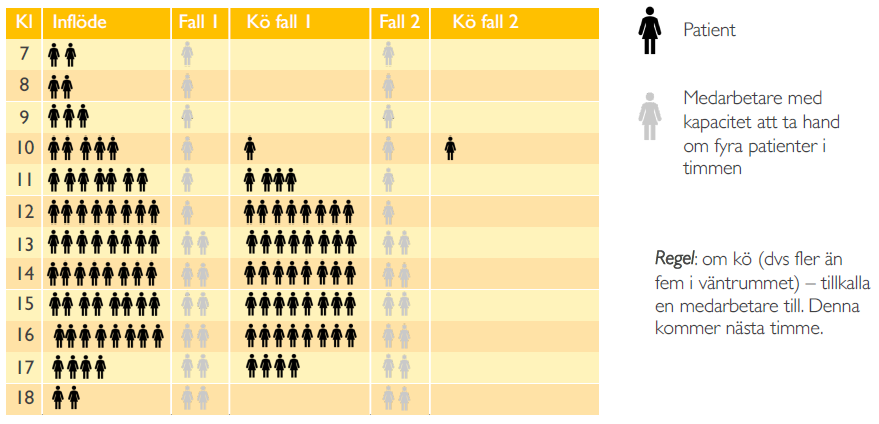 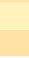 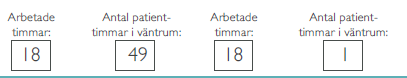 09.05.2023
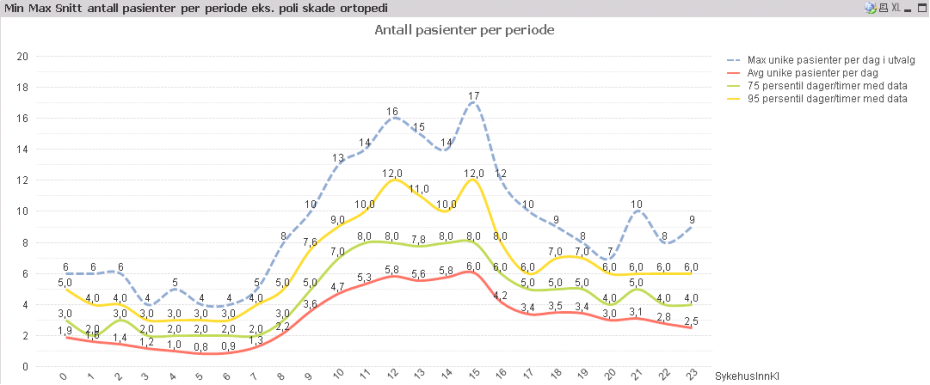 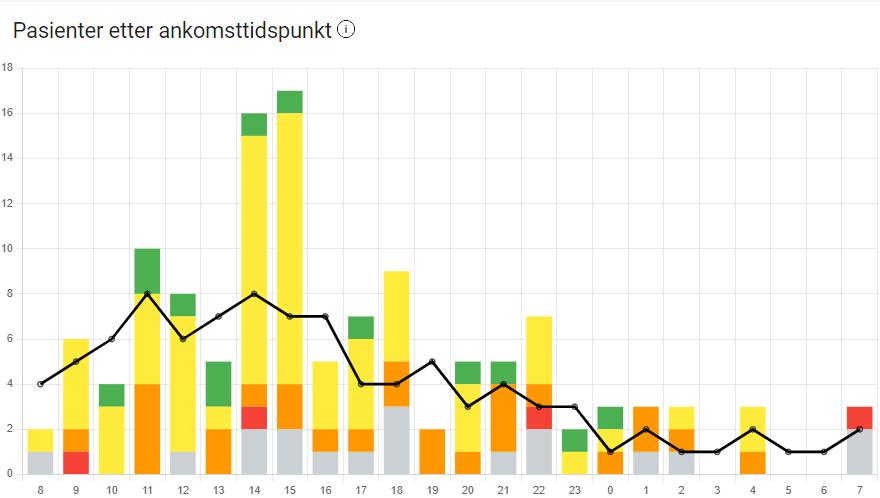 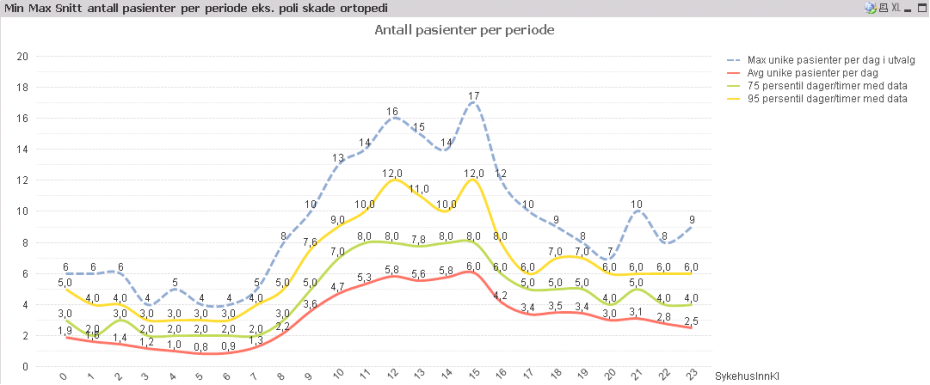 Faktisk kapasitet ut av akuttsenteret
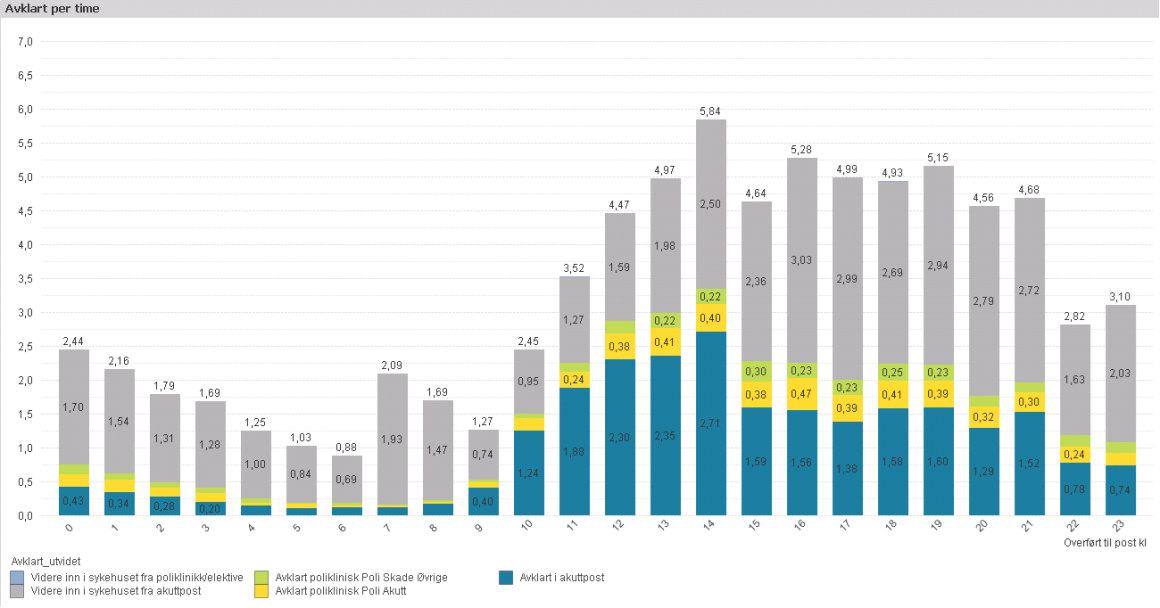 Forholdet mellom behov og kapasitet
Oppbygget kø
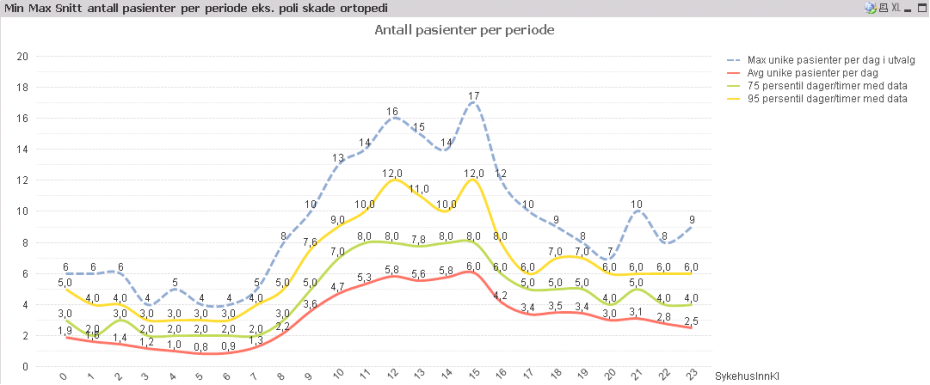 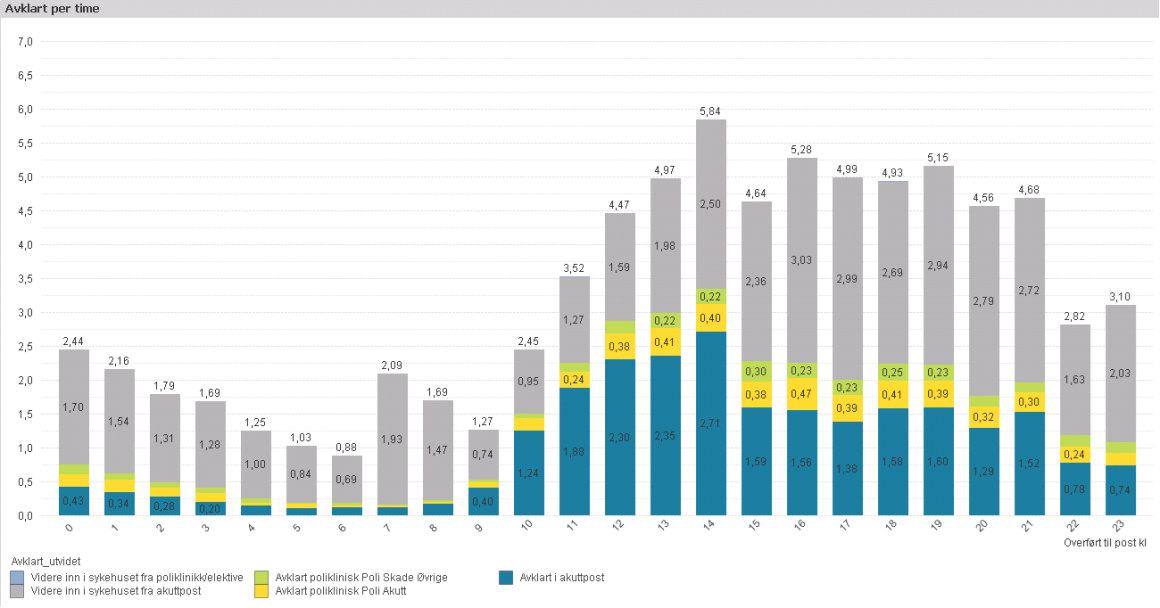 Premisser for å lykkes
Det er et stort fokus på det behandlende akuttmottak i motsetning til det innskrivende akuttmottak

Primært fokus på flyteffektivitet og ikke ressurseffektivitet
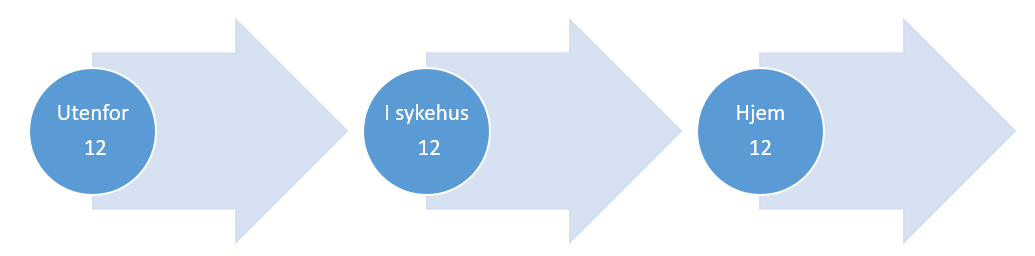 Ressurs- vs flyt
Ressurseffektivitet er den dominerende måten å tenke effektivitet på i næringslivet, og handler om å utnytte ressursene så effektivt som mulig – oppgaveeffektivitet

Flyteffektivitet handler om hvor lang tid organisasjonen bruker på å behandle en «enhet», f.eks. en pasient som skal behandles, eller hvor lang tid et pasientforløp tar
Ressurseffektivitet kan defineres som 

Verdiskapende tid/Forbrukt ressurs

Med effektive øyer oppnår man at enkeltoppgaver utføres effektivt, mens leveransene til sluttkunden er ineffektive
Driftskonsepter
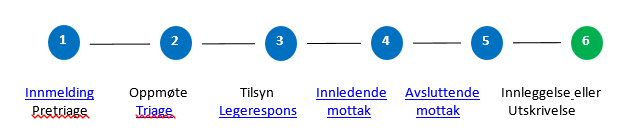 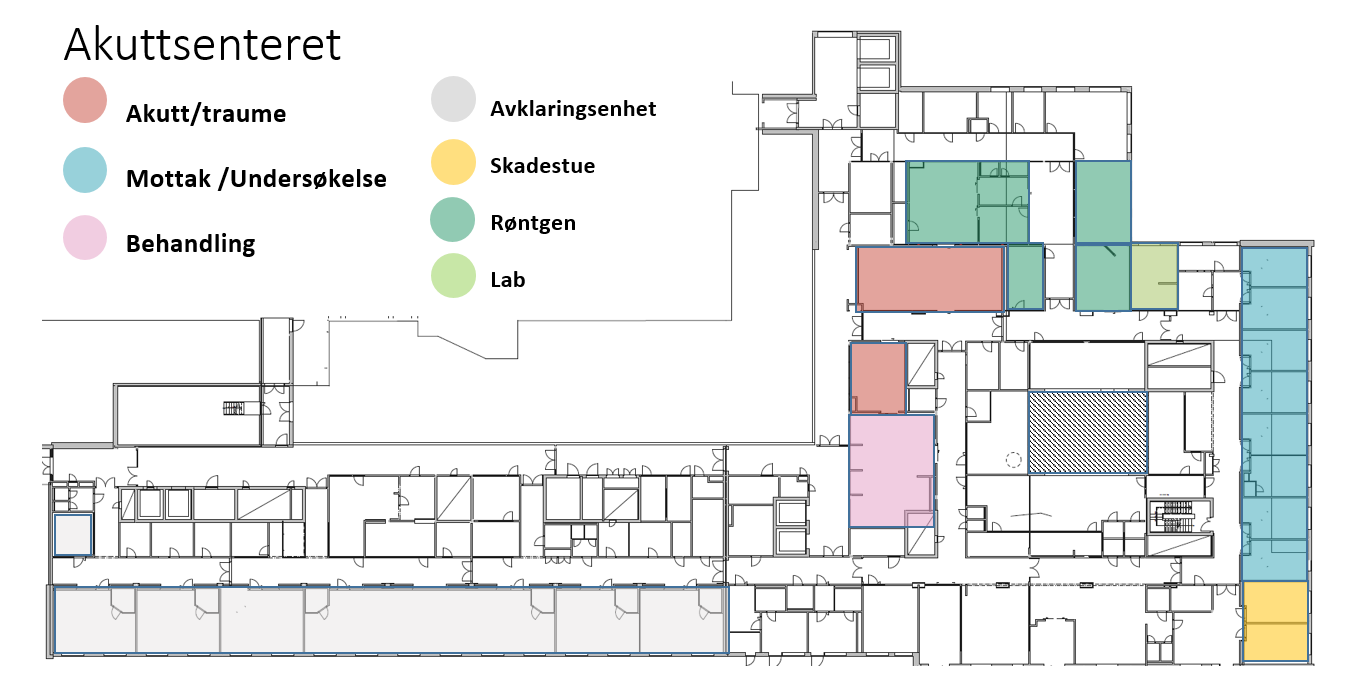 Tid fra ankomst til første triage per uke
09.05.2023
25
Tid fra ankomst til første legerespons per uke
09.05.2023
26
6b. Andel innenfor mål ankomst til første legerespons per uke
09.05.2023
27
8. 30 dagers mortalitet sepsis per kvartal
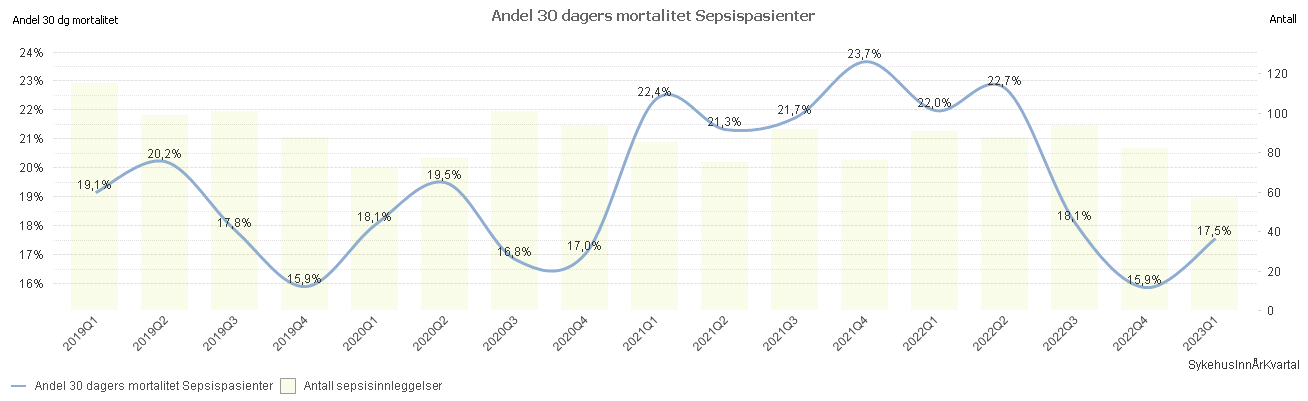 09.05.2023
28